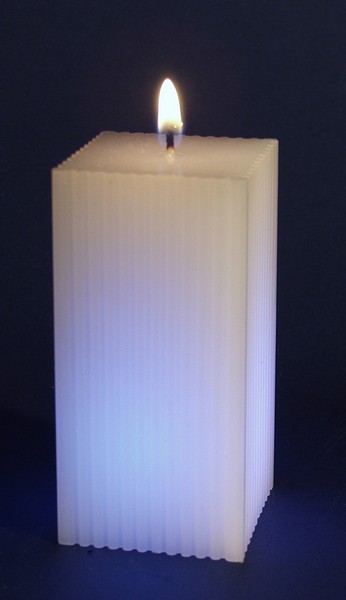 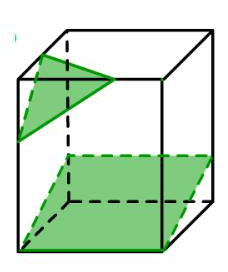 Многогранники
2 урок
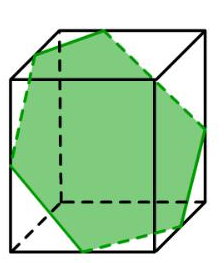 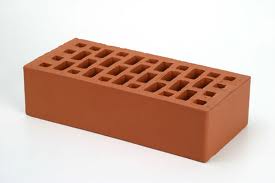 Назовите фигуры
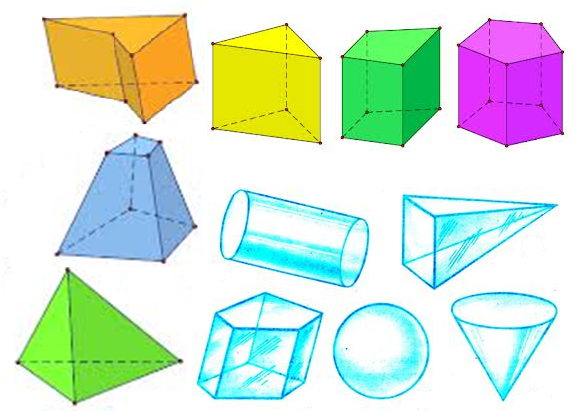 Рассмотрим параллелепипед
Виды параллелепипеда
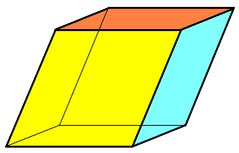 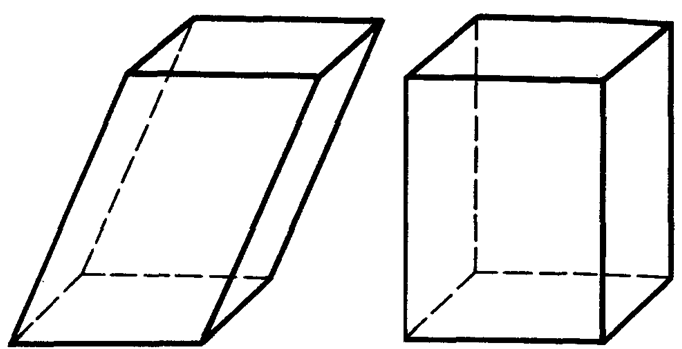 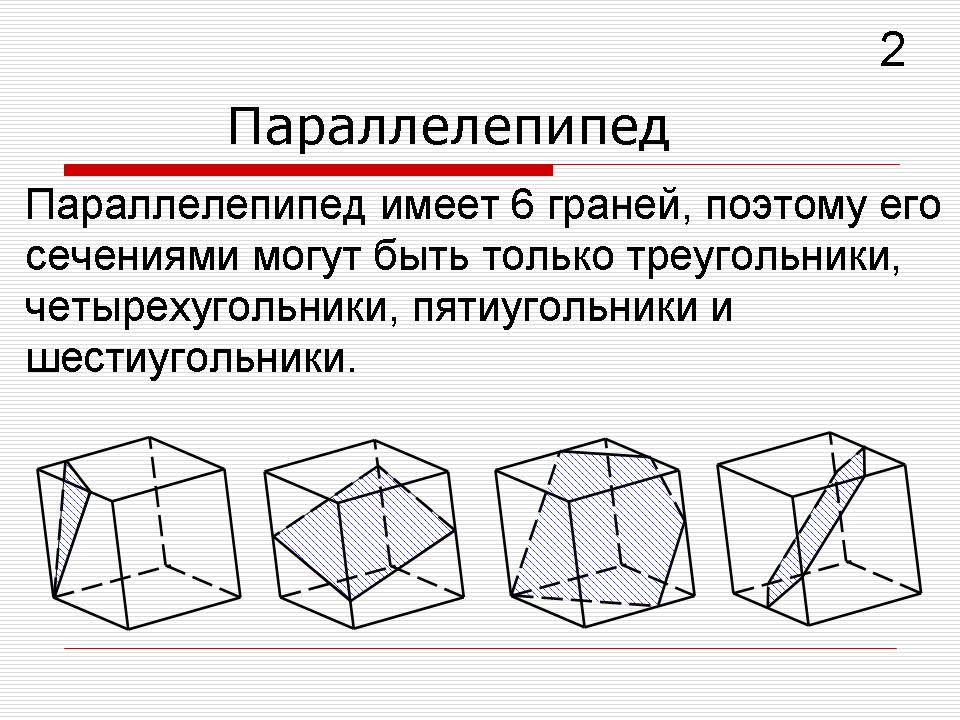 Домашняя работа